Графический способ решения задач линейного программирования на уроках математикив школе
«Почти во всех делах самое трудное – начало».                                                                                                         Жан-Жак Руссо
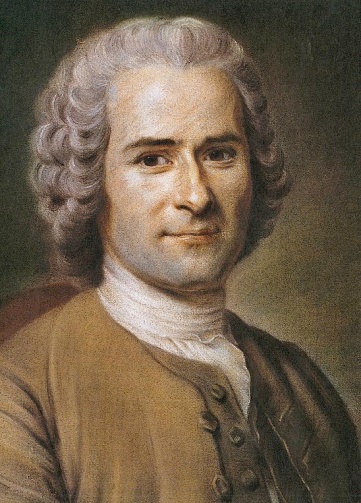 Старинная задача
В лавке 1м шелка стоит 300 монет,
а 1м сукна 400 монет.
Сколько шелка и сукна можно купить, затратив не более 2000 монет?
       Изобразите решение
 графически.
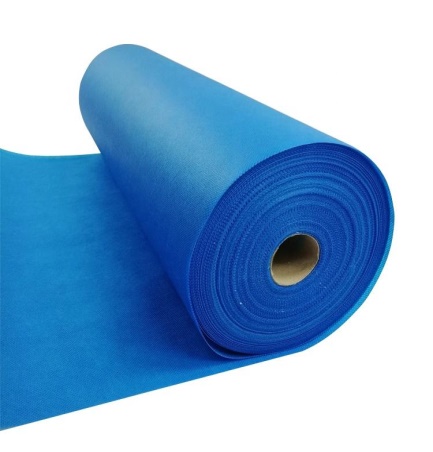 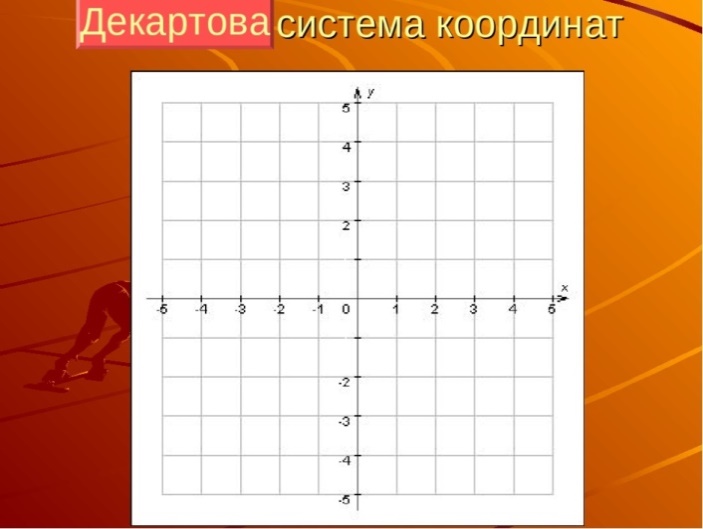 Олимпиадная задача
Али-Баба пришел в пещеру, где есть золото, алмазы и сундук, в котором их можно унести. Полный сундук золота весит 200 кг, полный сундук алмазов — 40 кг, пустой сундук ничего не весит. Килограмм золота стоит на базаре 20 динаров, килограмм алмазов — 60 динаров. Али-Баба может поднять и унести не более 100 кг. Сколько денег он может получить за сокровища, которые он принесет из пещеры за один раз?
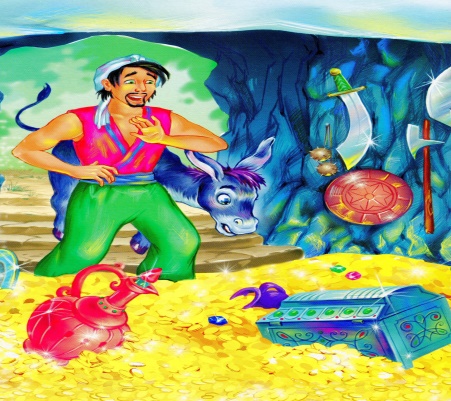 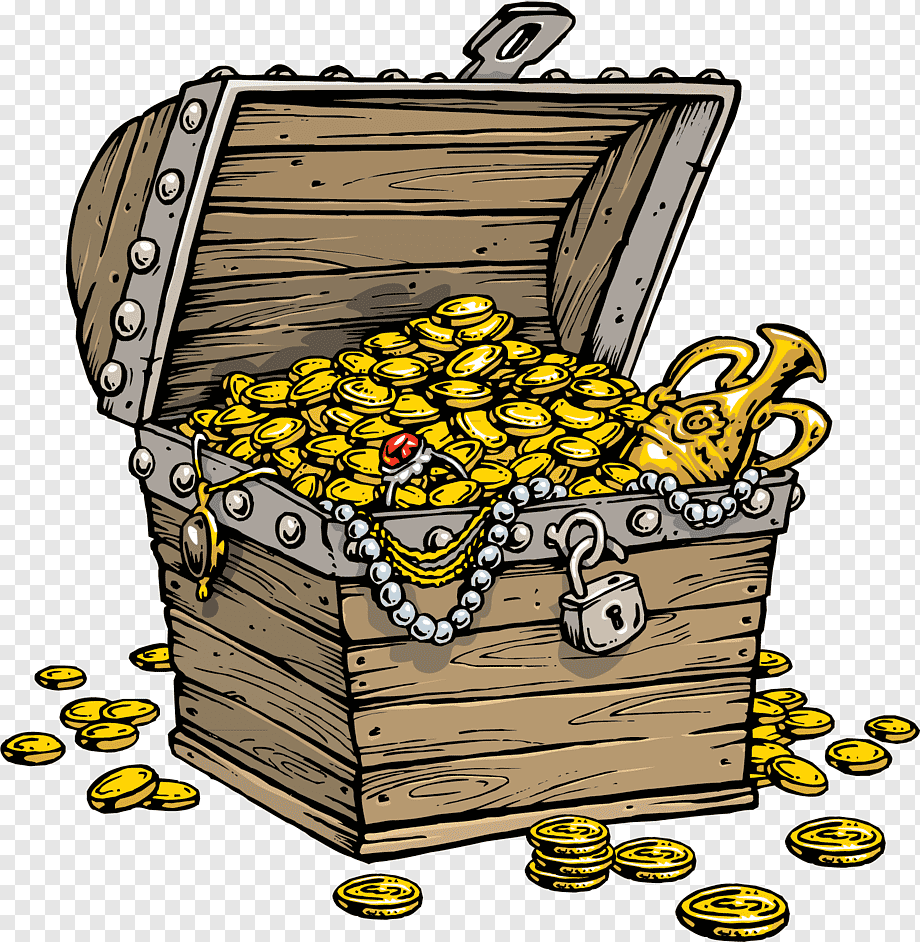 Графическое решение неравенства:
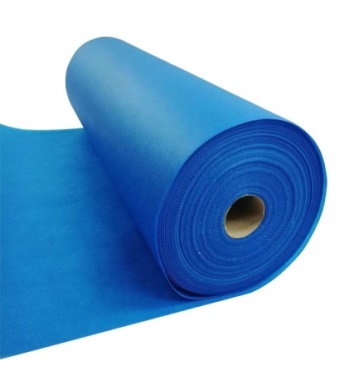 Графическое решение системы неравенств:
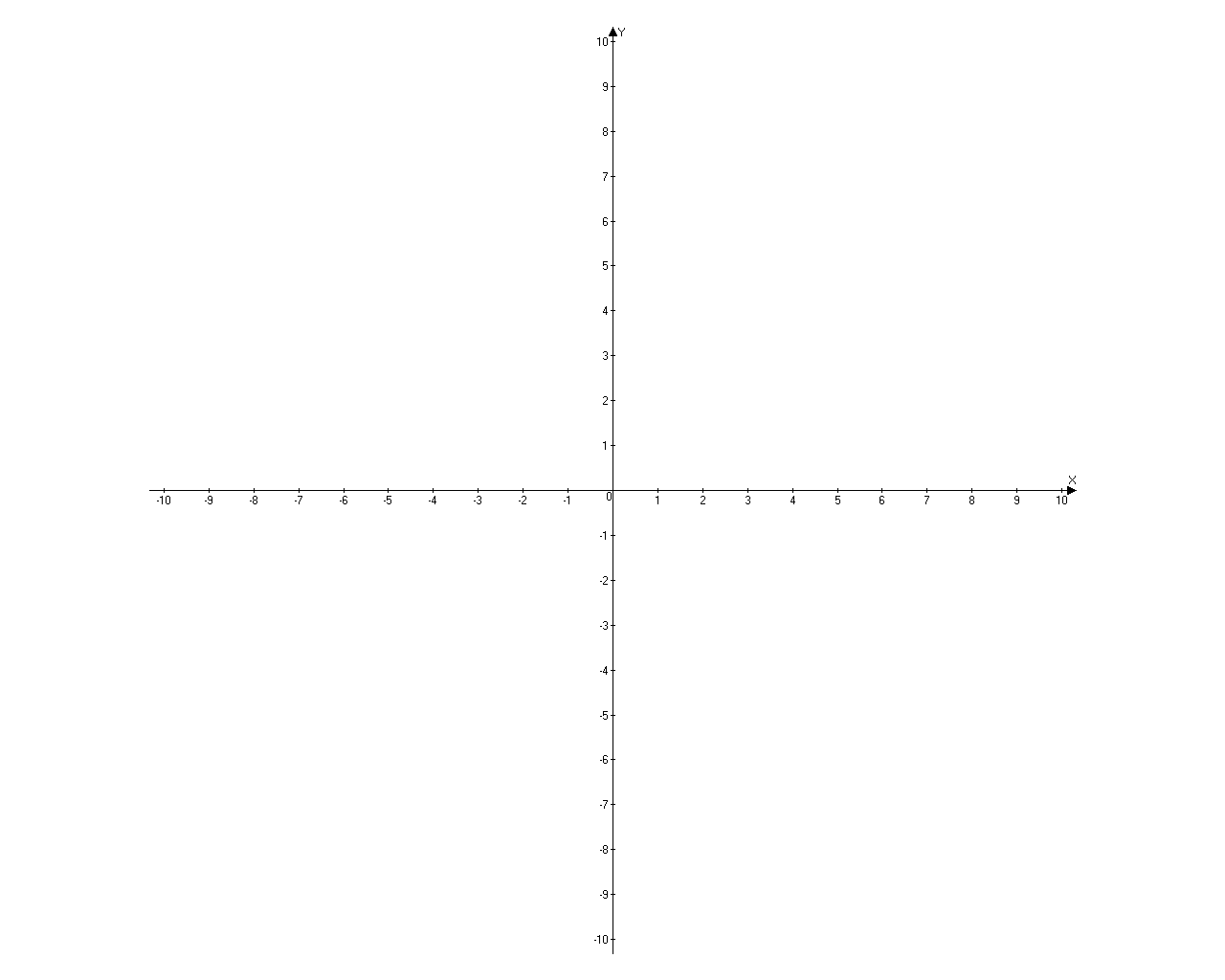 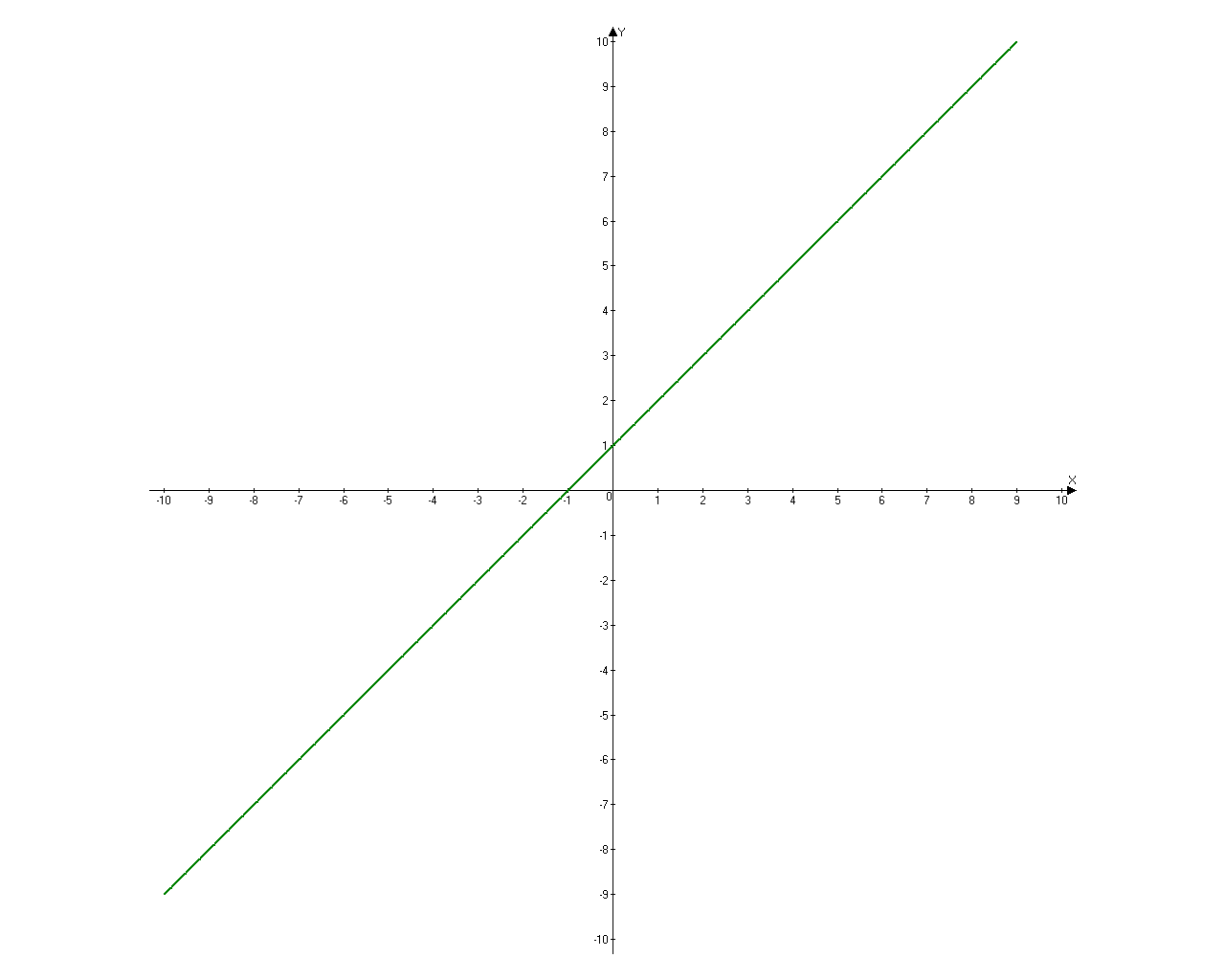 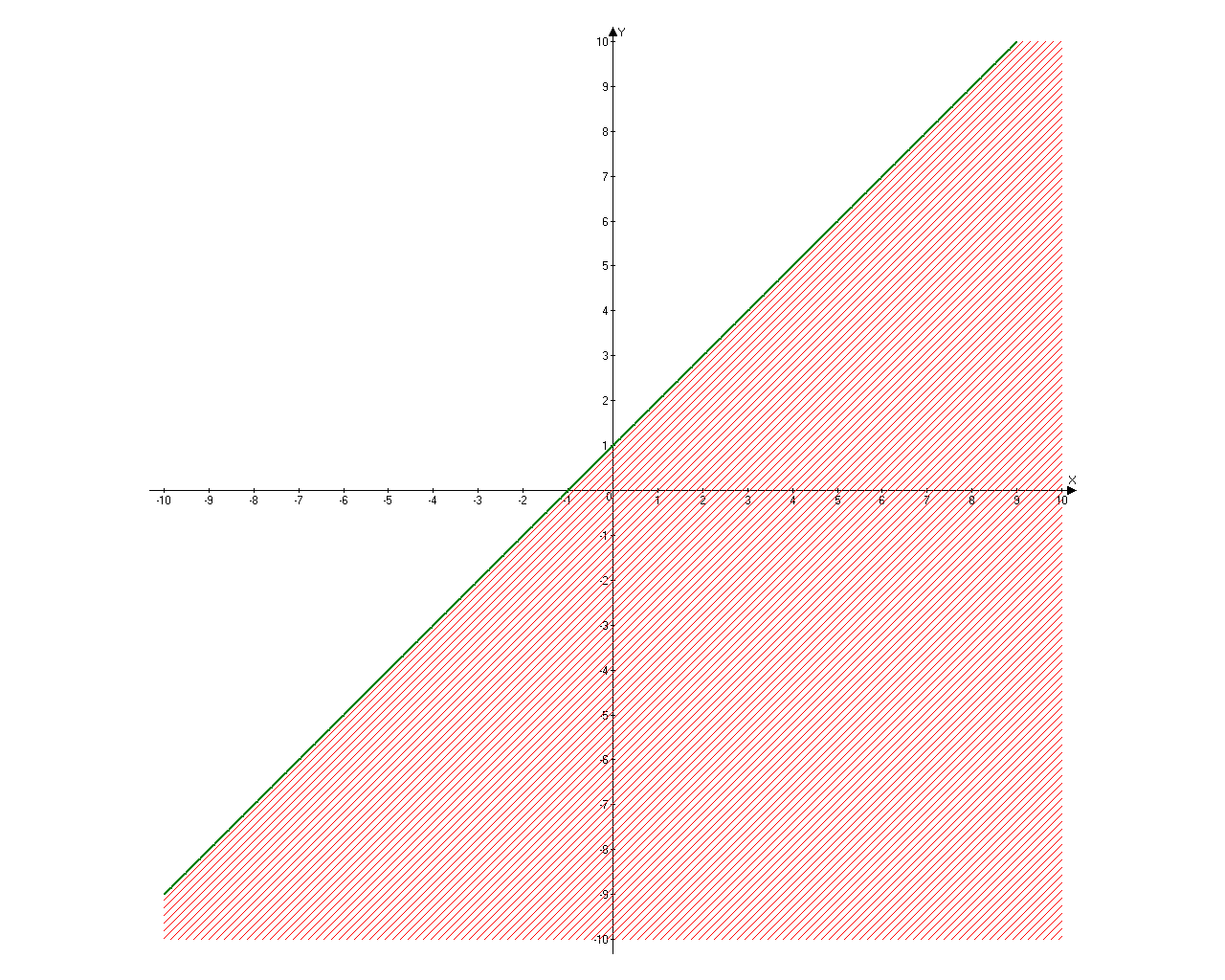 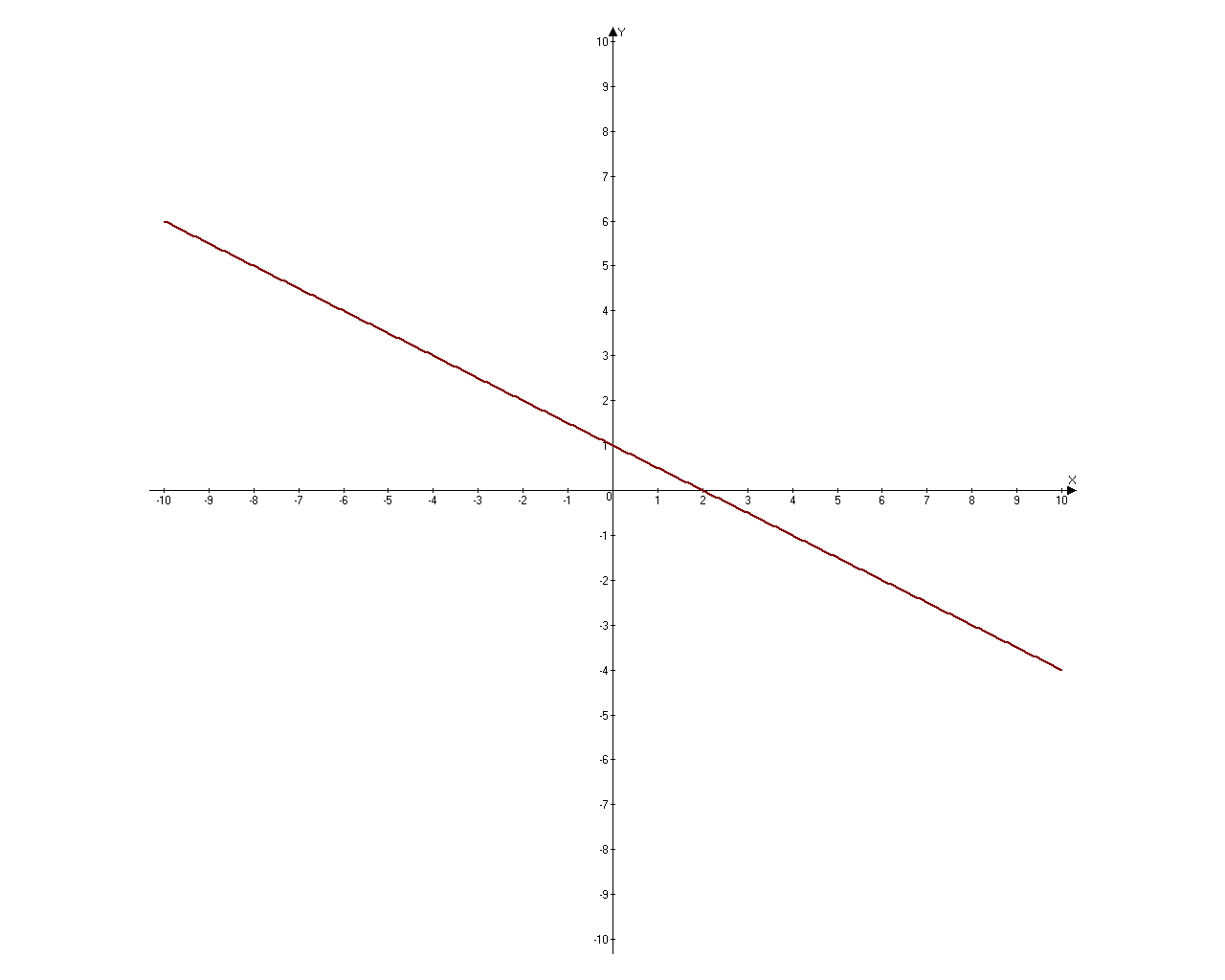 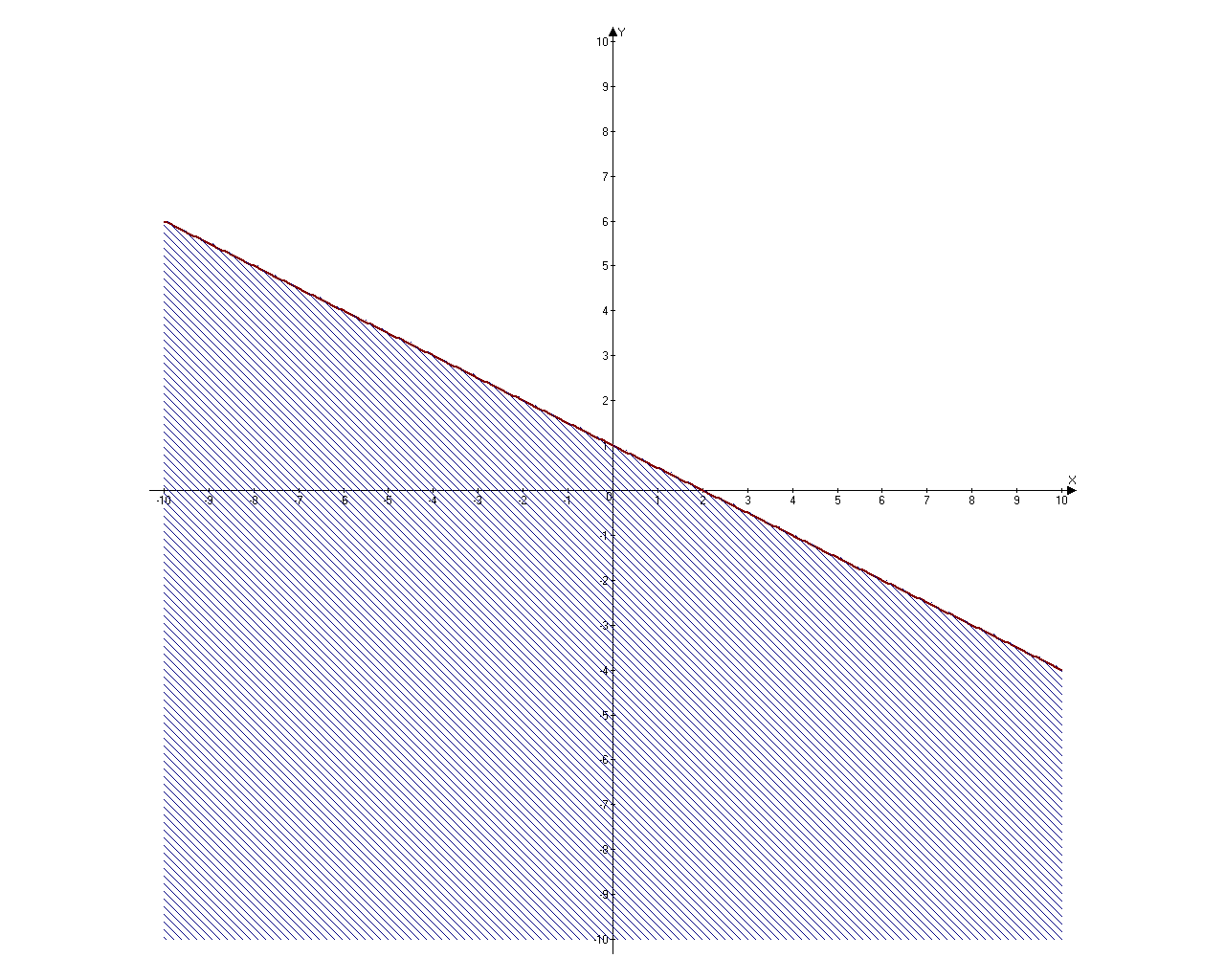 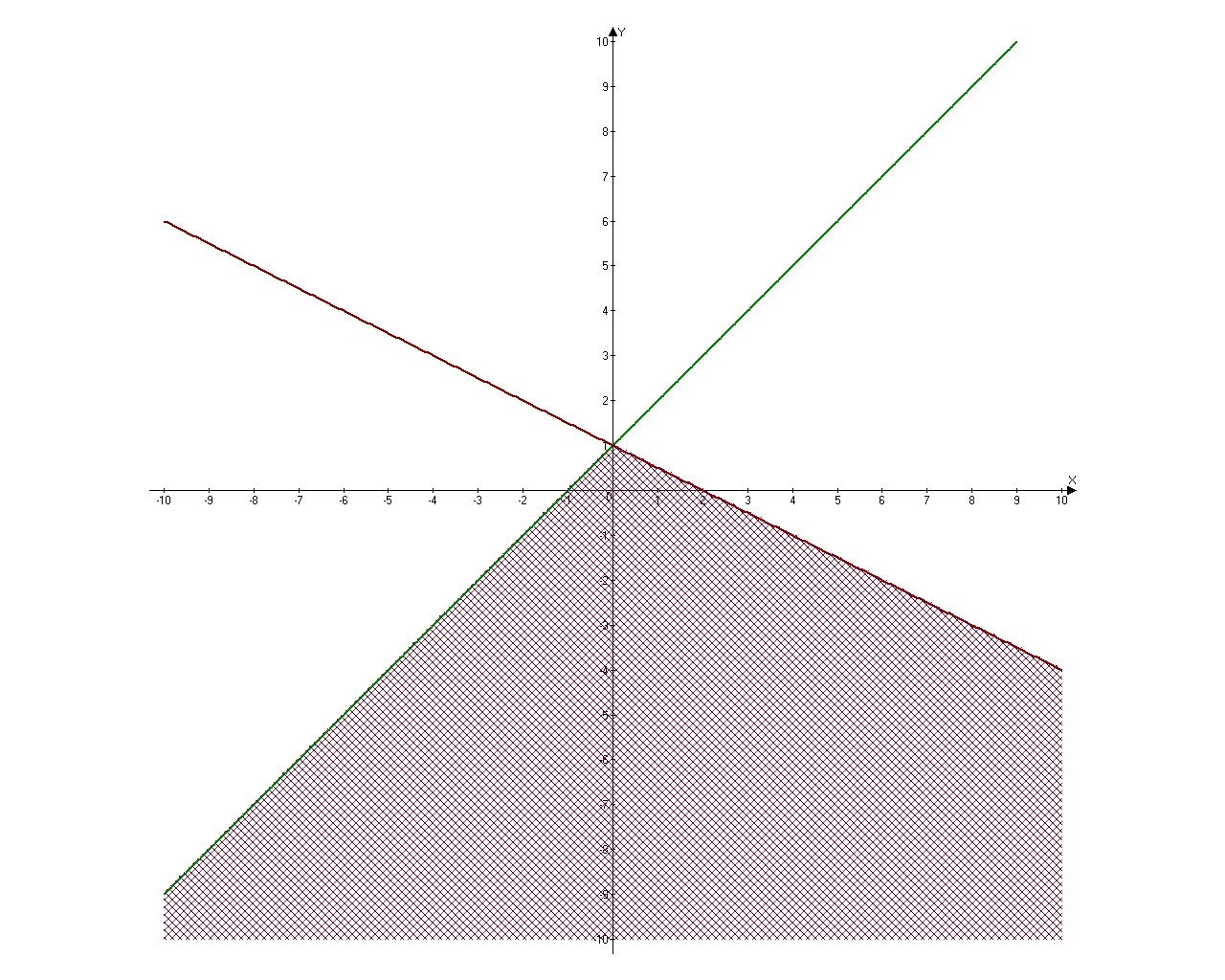 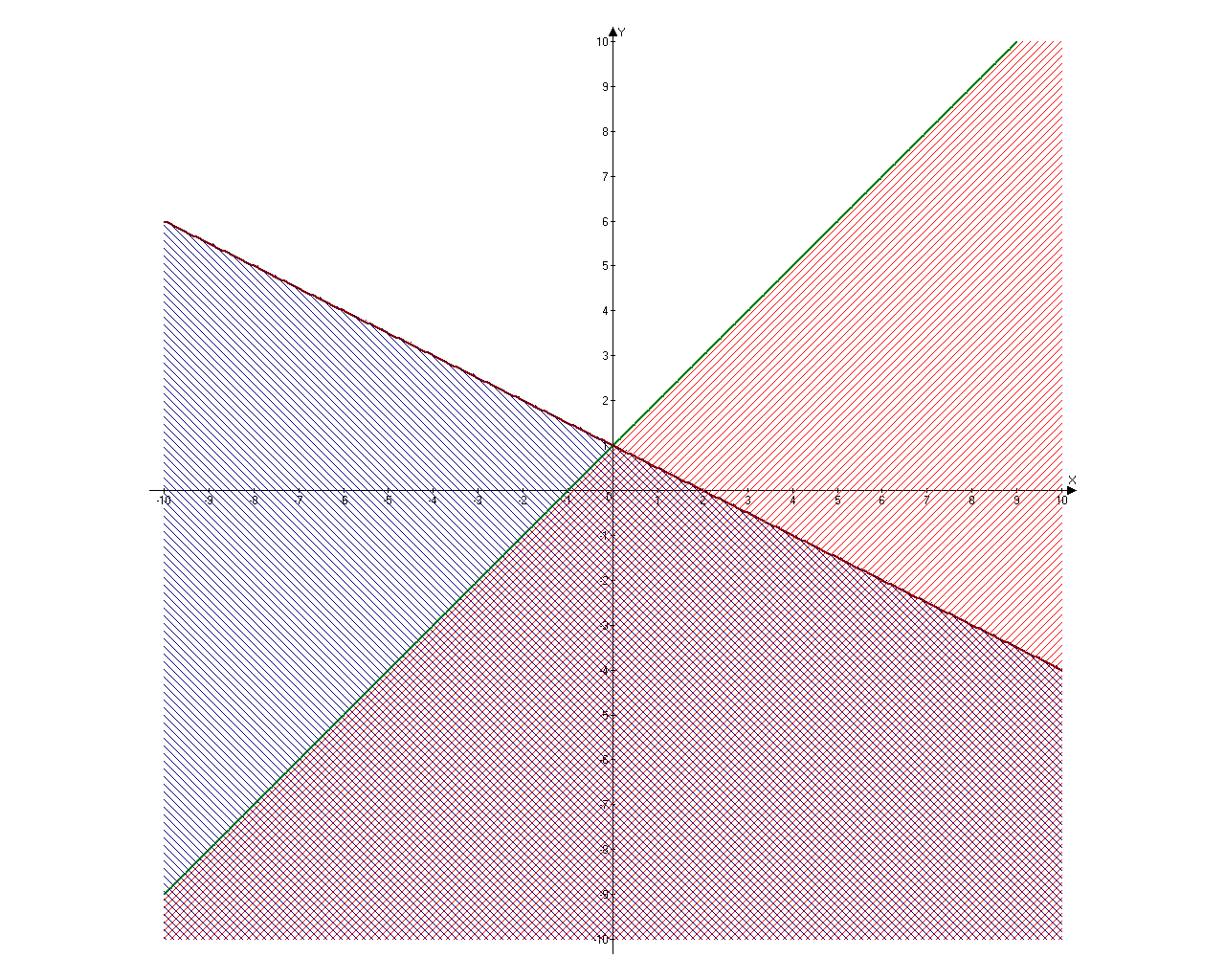 Математическая модель –
 это система математических соотношений, приближенно, в абстрактной форме описывающих изучаемый процесс или систему.
Линейное программирование – наука о методах исследования и отыскания экстремальных (наибольших и наименьших) значений функции,  на неизвестные которой наложены линейные ограничения.
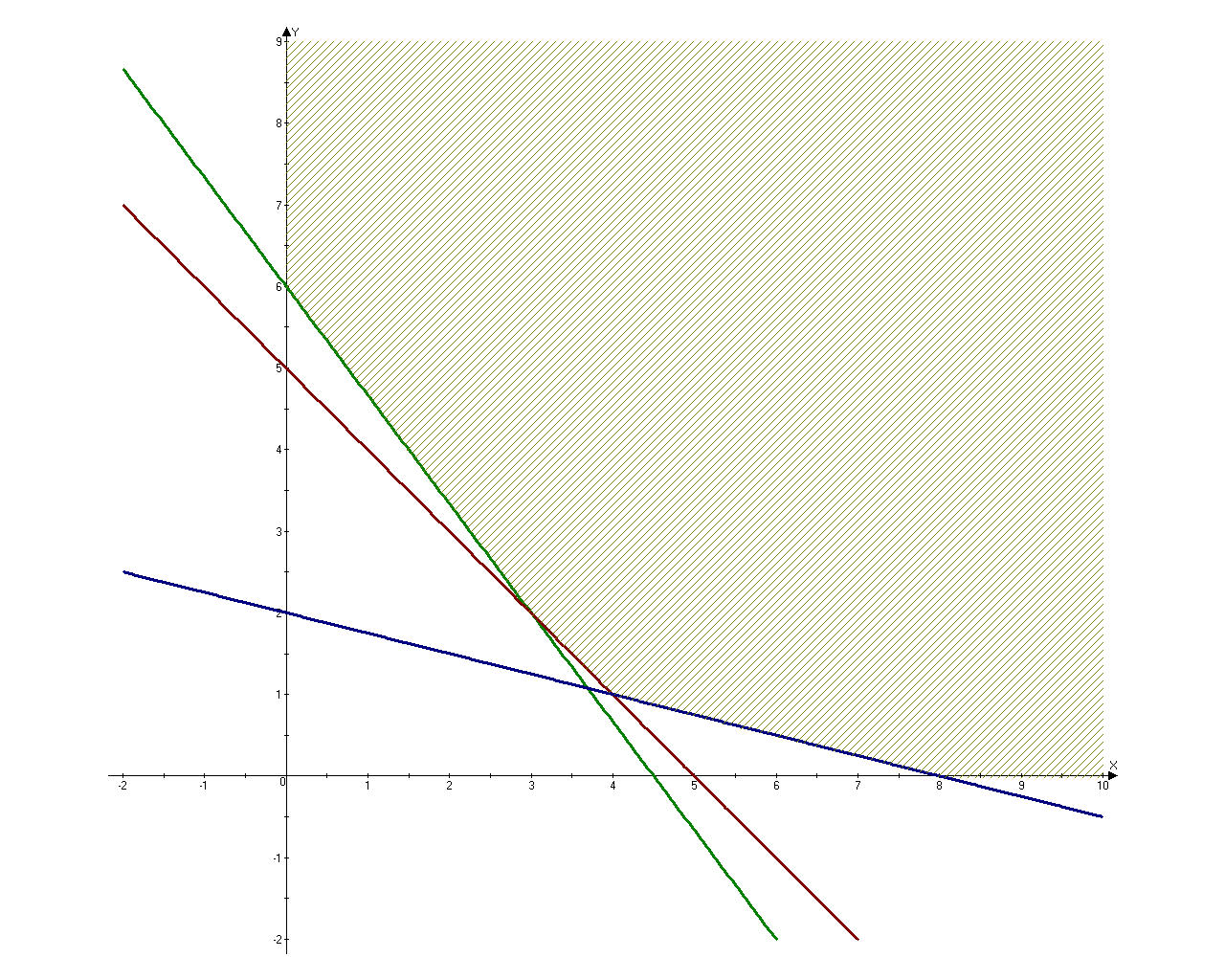 Задача об оптимизации рациона                 
                         питания
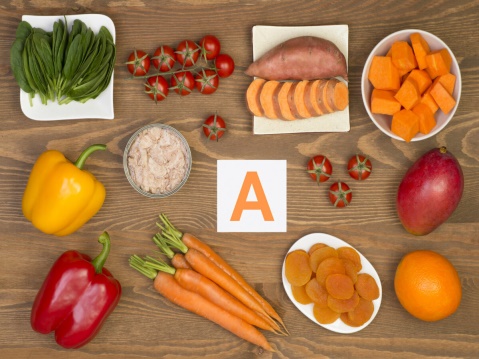 Известно, что при правильном питании человек должен получать в день не менее 20 единиц витамина А, не менее 15 единиц витамина В. Содержание этих витаминов в одной единице каждого из продуктов П1, П2, задано таблице. Составить наиболее дешевый рацион питания.
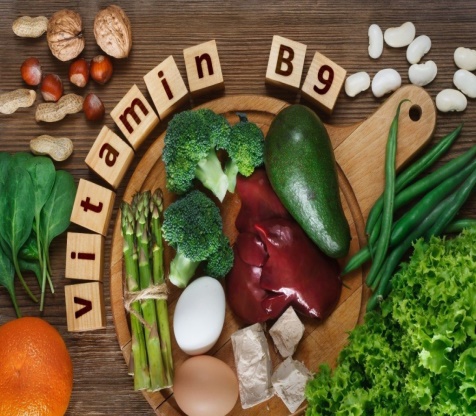 Задача об оптимизации рациона питания
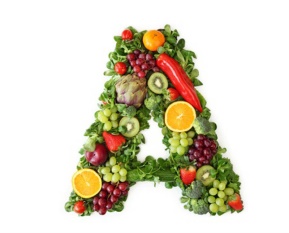 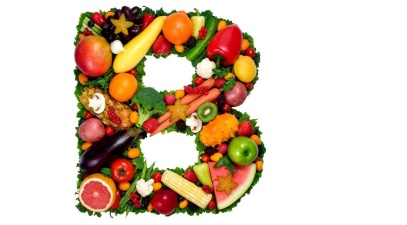 Задача об оптимизации рациона питания
Пусть х1 — количество продукта Пi, потребляемого в день (i=1,2), тогда стоимость всех продуктов равна F=25х1 +30x2 .
Количество витамина А равно 
   4x1 + 5х2 , 
витамина В равно
   5x1 + 3х2, 
получаем математическую модель.
Задача об оптимизации рациона питания
Математическая модель задачи:

F=25х1 +30x2  → min
4x1 + 5х2 ≥20 
5x1 + 3х2≥15
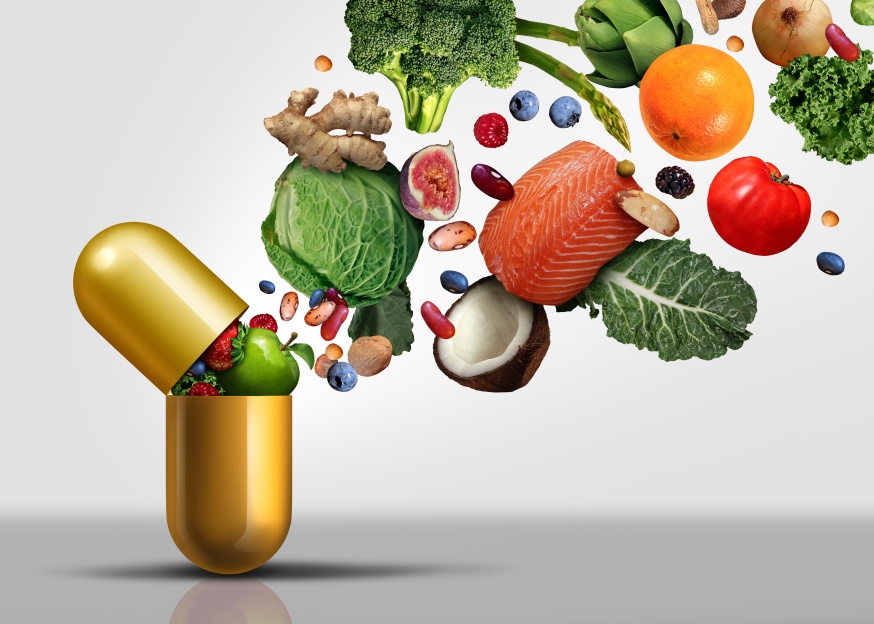 Задачи линейного программирования на плоскости на плоскости.
при ограничениях
Задачи линейного программирования на плоскости на                                                   
                                             плоскости.
Математическое выражение целевой функции и ее ограничений называется математической моделью экономической задачи
Линейная функция
Целевая функция
Система ограничений
Ограничения
Математическое выражение целевой функции и ее ограничений называется математической моделью  задачи
Алгоритм решения задач ЛП графическим методом
Математическая модель задачи.
Область допустимых решений системы ограничений задачи.
Вектор С.
Линия уровня (перпендикулярно  С ).
5.  Линию уровня перемещаем по направлению   вектора С (для задач на максимум и в направлении  противоположном С, для задач на минимум в направлении С).
Область допустимых решений
x2
В
Fmax
Оптимумы  функции F(x1;x2) достигается в точках А и В.
А
Fmin
x1
F=0
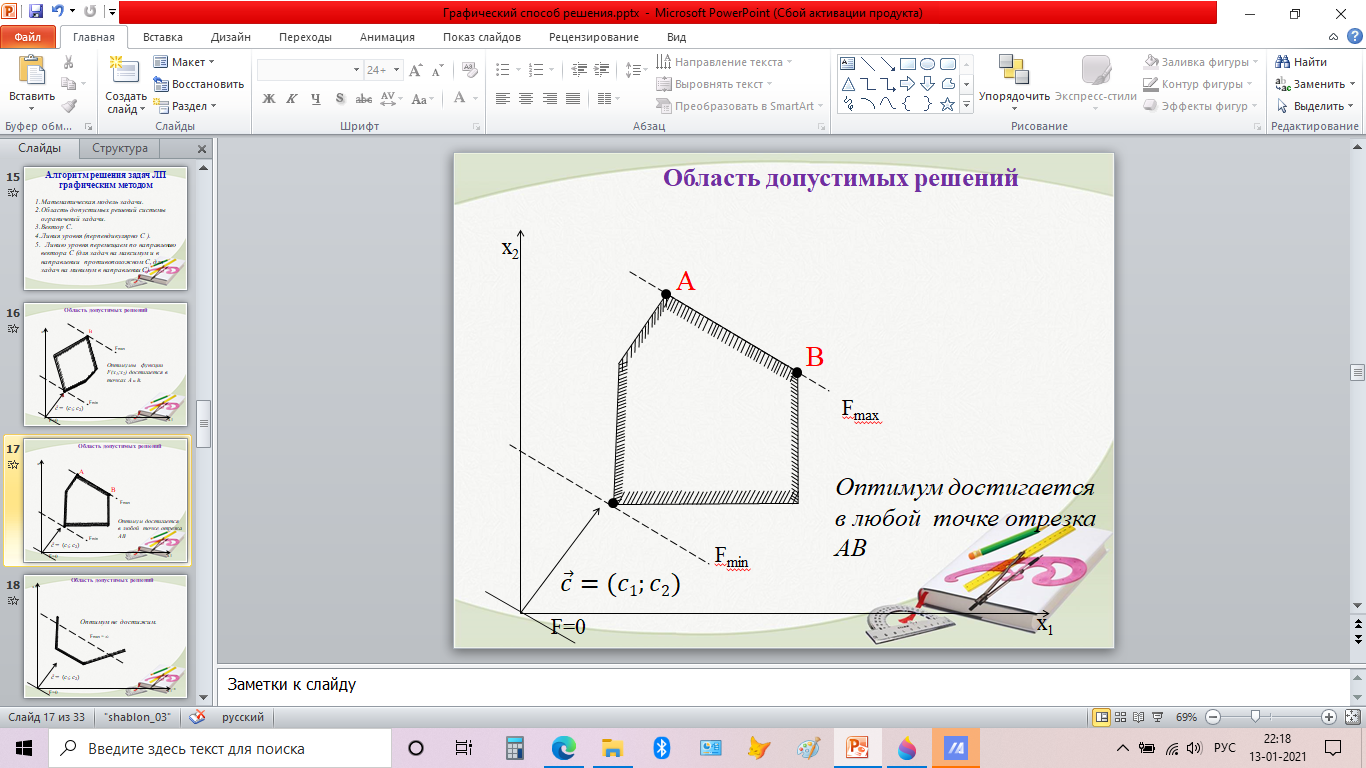 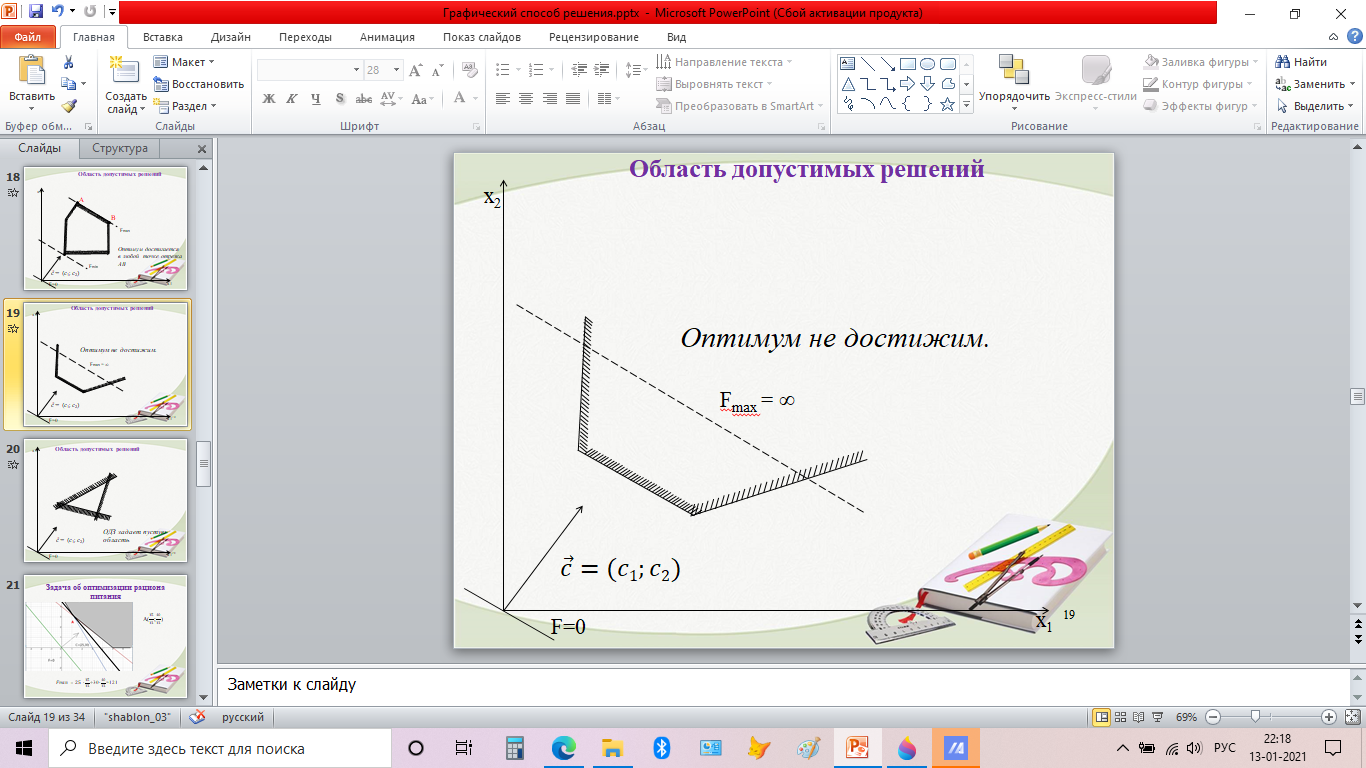 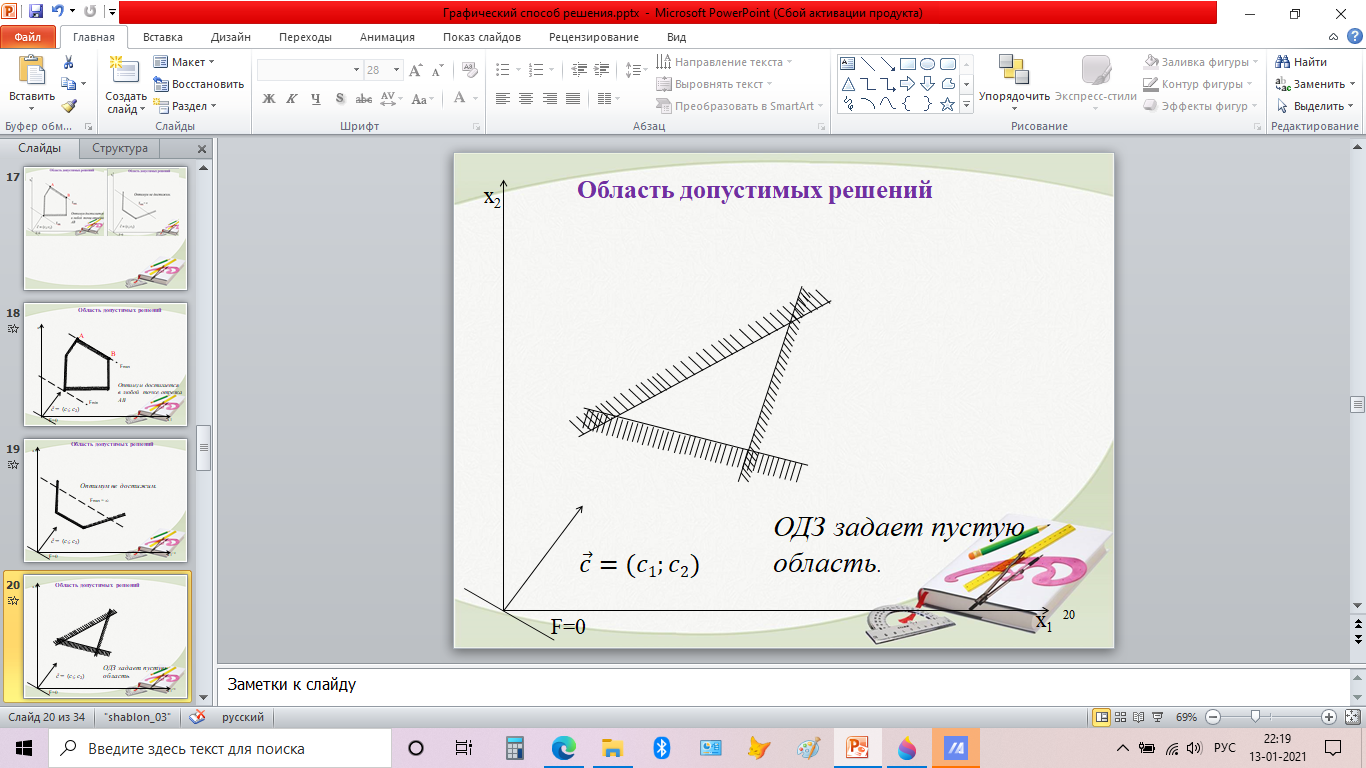 Задача об оптимизации рациона питания
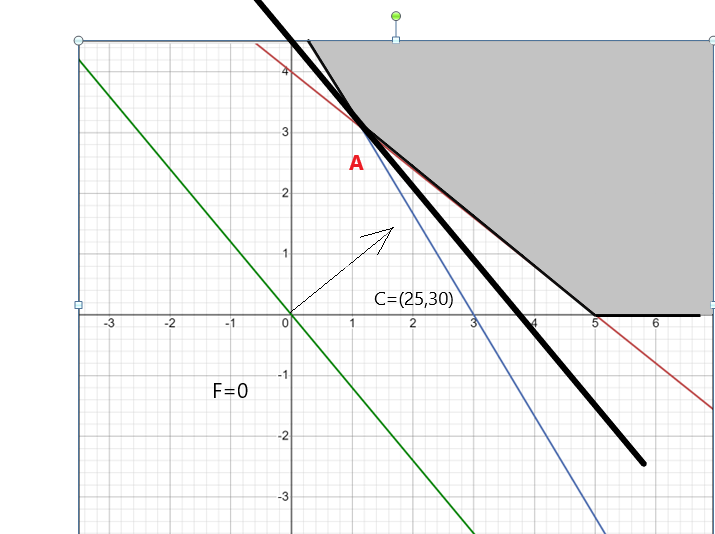 Задача оптимального производства
Фирма выпускает удобрения двух видов: А и В. При этом используется сырье 4-ех видов. Расход сырья каждого вида на изготовление единицы веса удобрения и ежедневные запасы сырья  заданы в таблице. Выпуск одной  единицы веса удобрения  А  приносит доход 6 у.е., вида В – 4 у.е. Составить план производства, обеспечивающий  фирме наибольший доход.
Задача оптимального производства
Задача оптимального производства
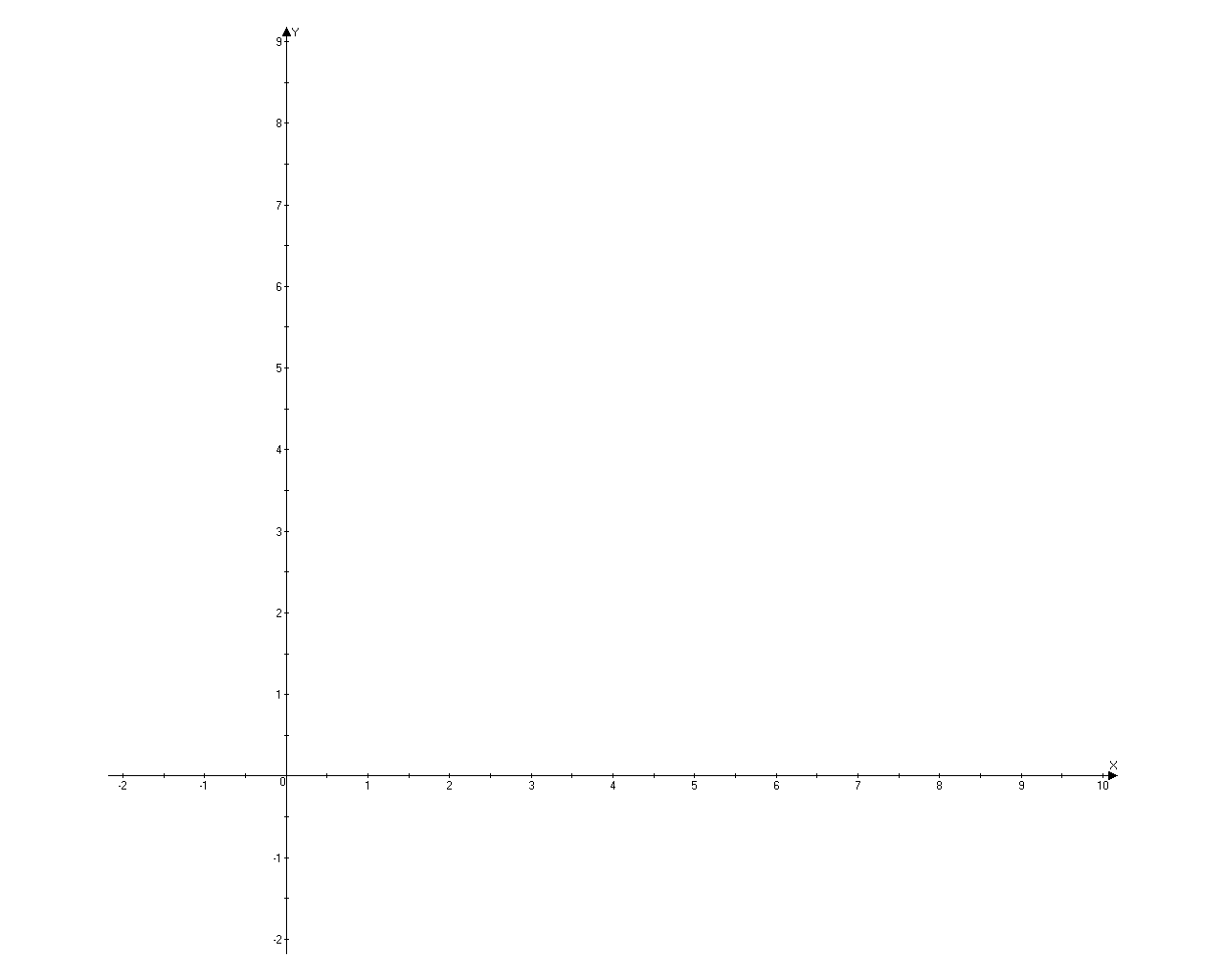 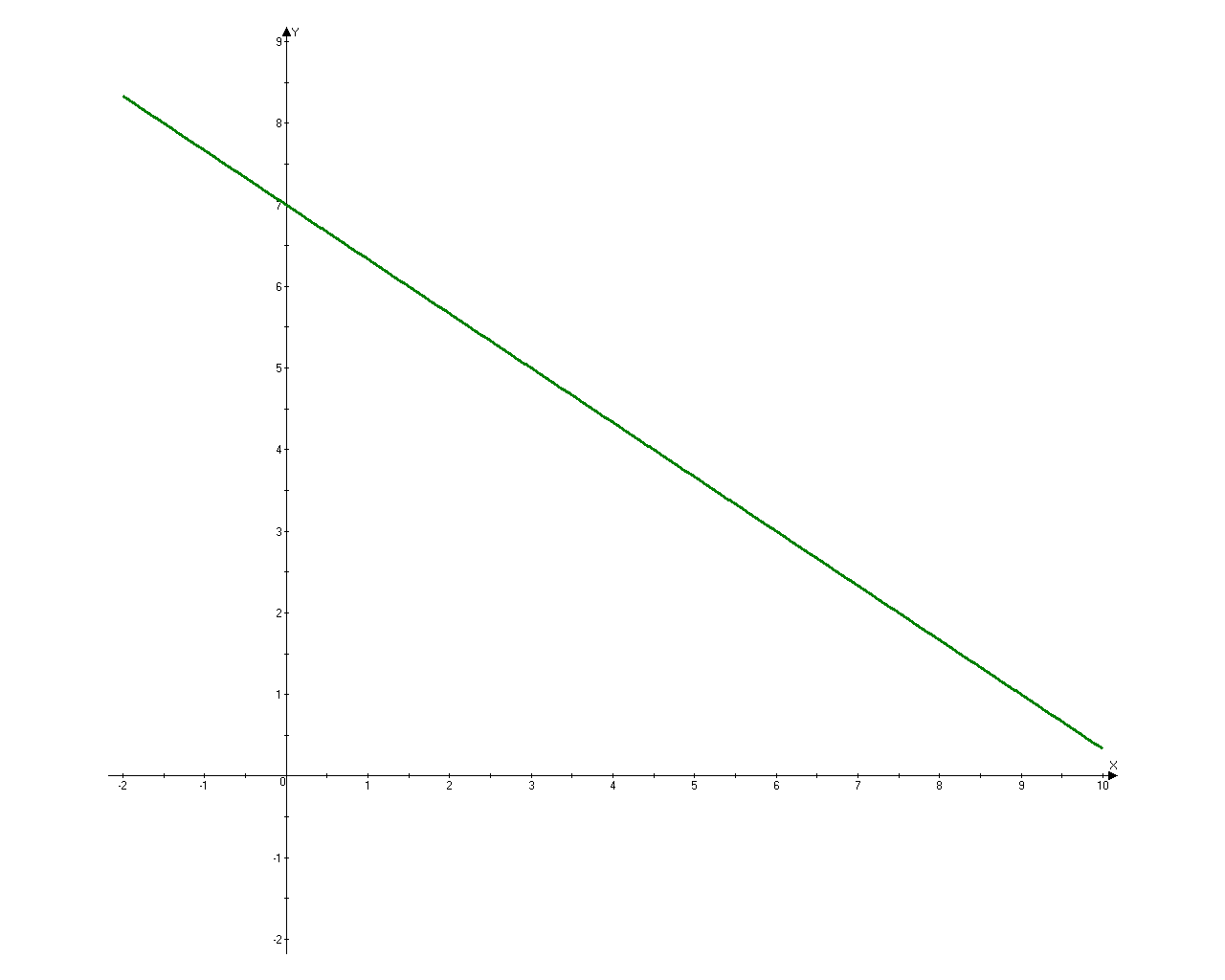 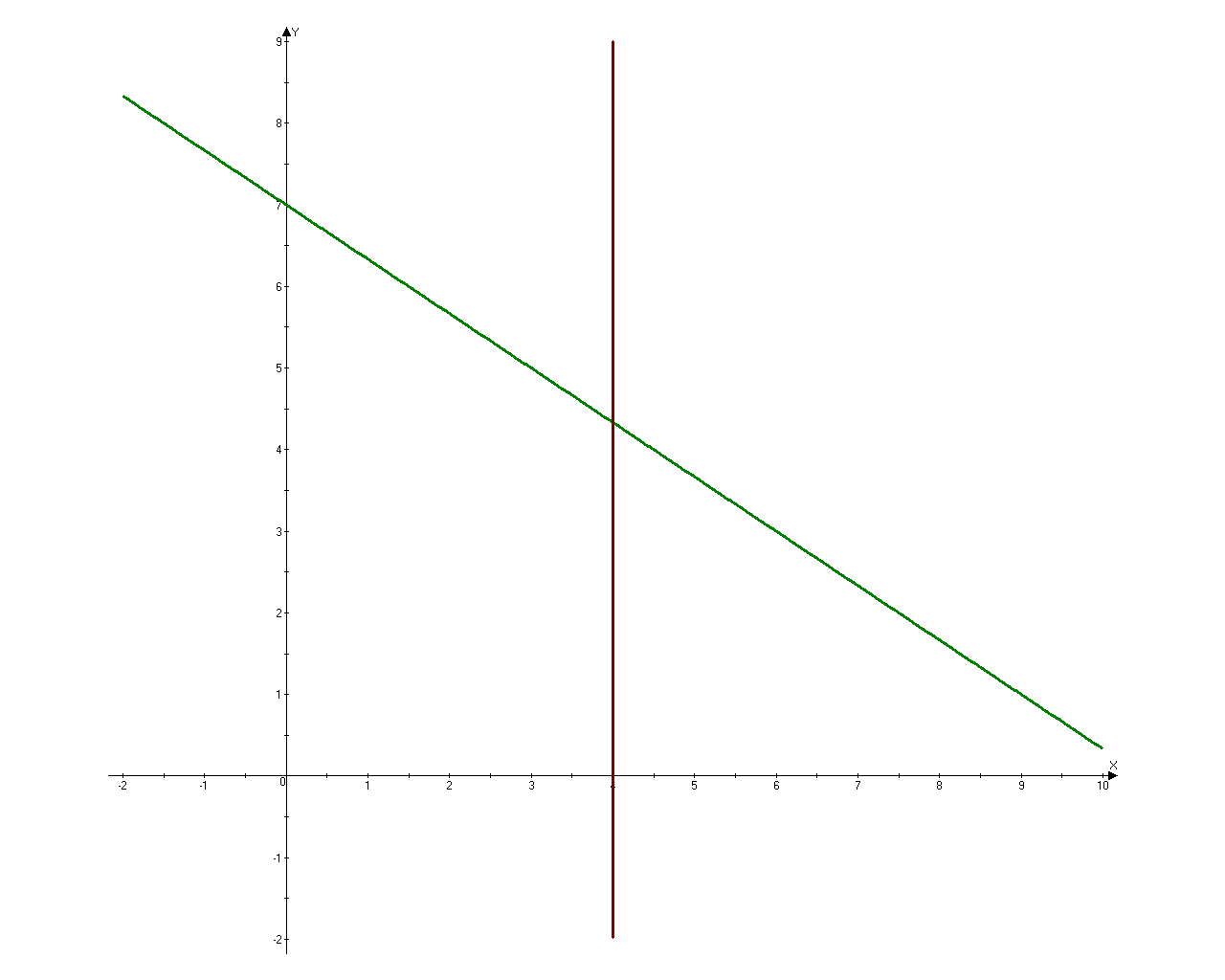 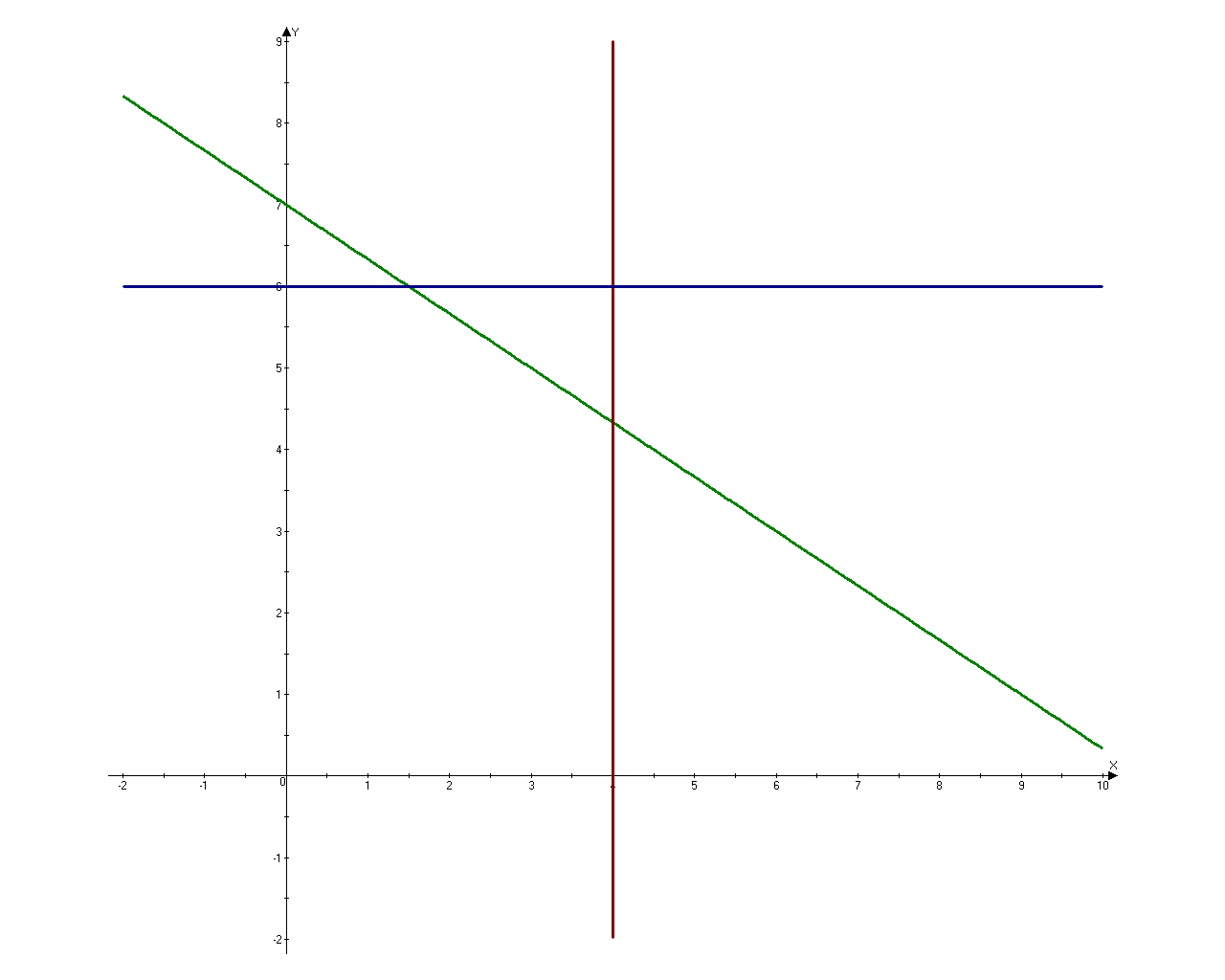 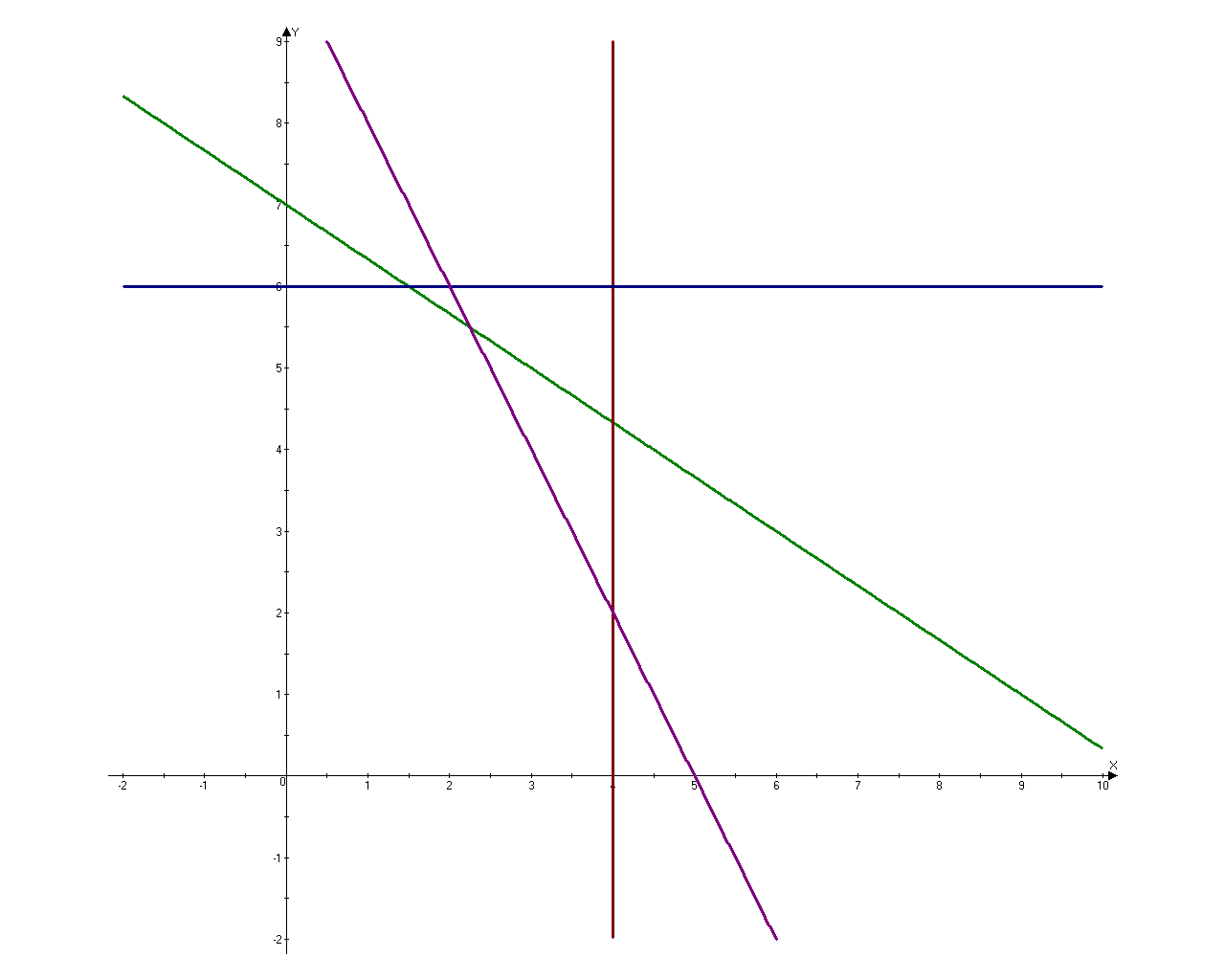 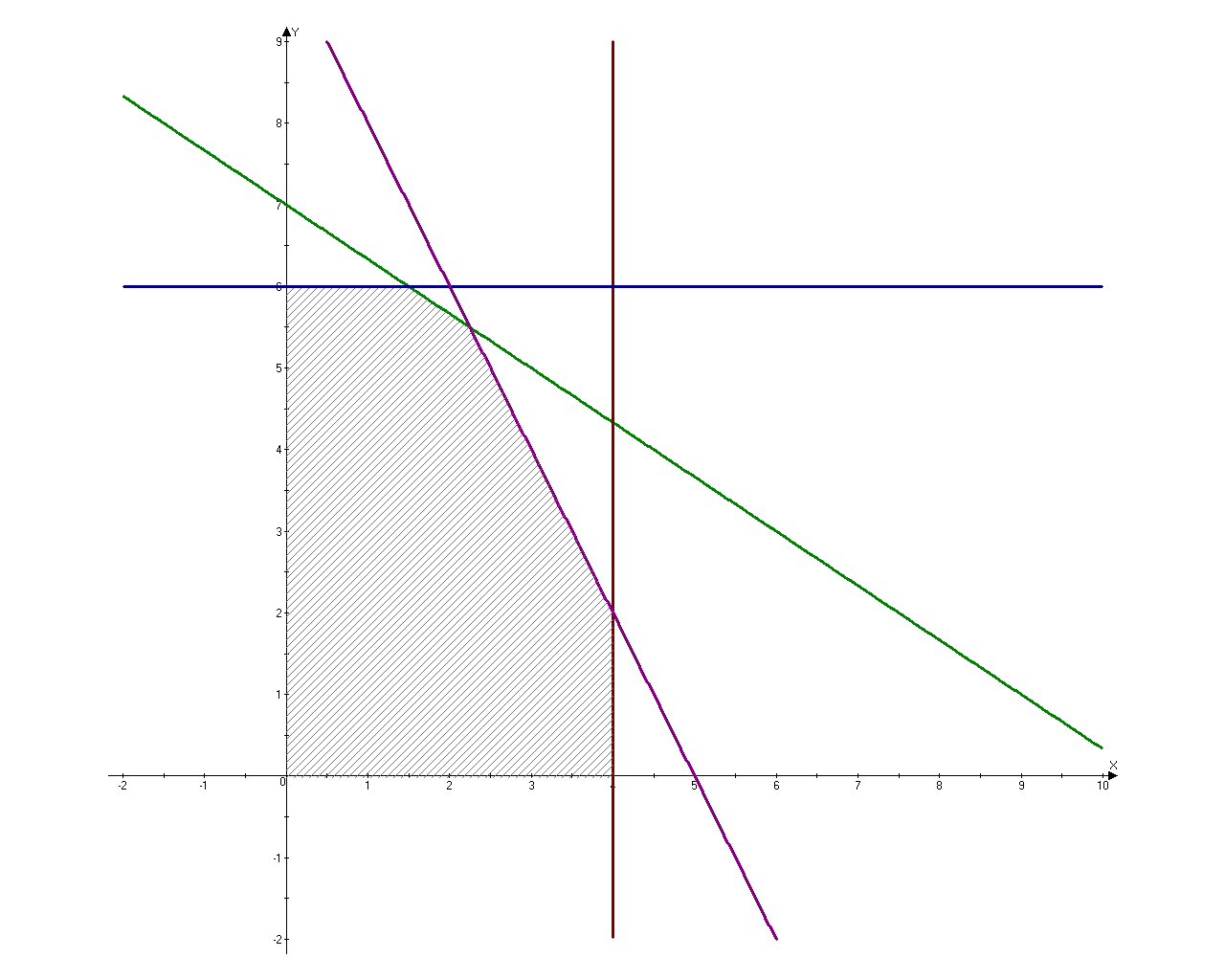 А
O
Задачи 1      ЕГЭ (профиль, 2 часть)
Малое предприятие выпускает изделия двух типов. Для изготовления изделия первого типа требуется пять часов работы станка А и три часа работы станка Б, а для изготовления изделия второго типа требуется два часа работы станка А и четыре часа работы станка Б (станки могут работать в любой последовательности). По техническим причинам станок А может работать не более 150 часов в месяц, а станок Б —не более 132 часов в месяц. Каждое изделие первого типа приносит предприятию 300 д. е. прибыли, а каждое изделие второго типа — 200 д. е. прибыли. Найдите наибольшую возможную ежемесячную прибыль предприятия и определите, сколько изделий первого типа и сколько изделий второго типа следует выпускать для получения этой прибыли.
Задачи       ЕГЭ (профиль, 2 часть)
Математическая модель задачи.
Область допустимых решений системы ограничений задачи.
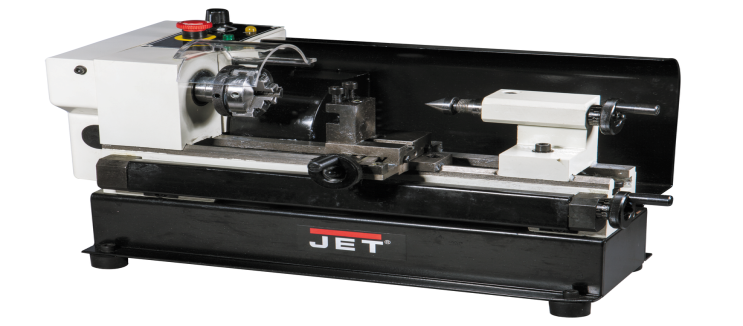 3.Вектор С.
4.Линия уровня (перпендикулярно  С ).
5.Линию уровня перемещаем по направлению   вектора С
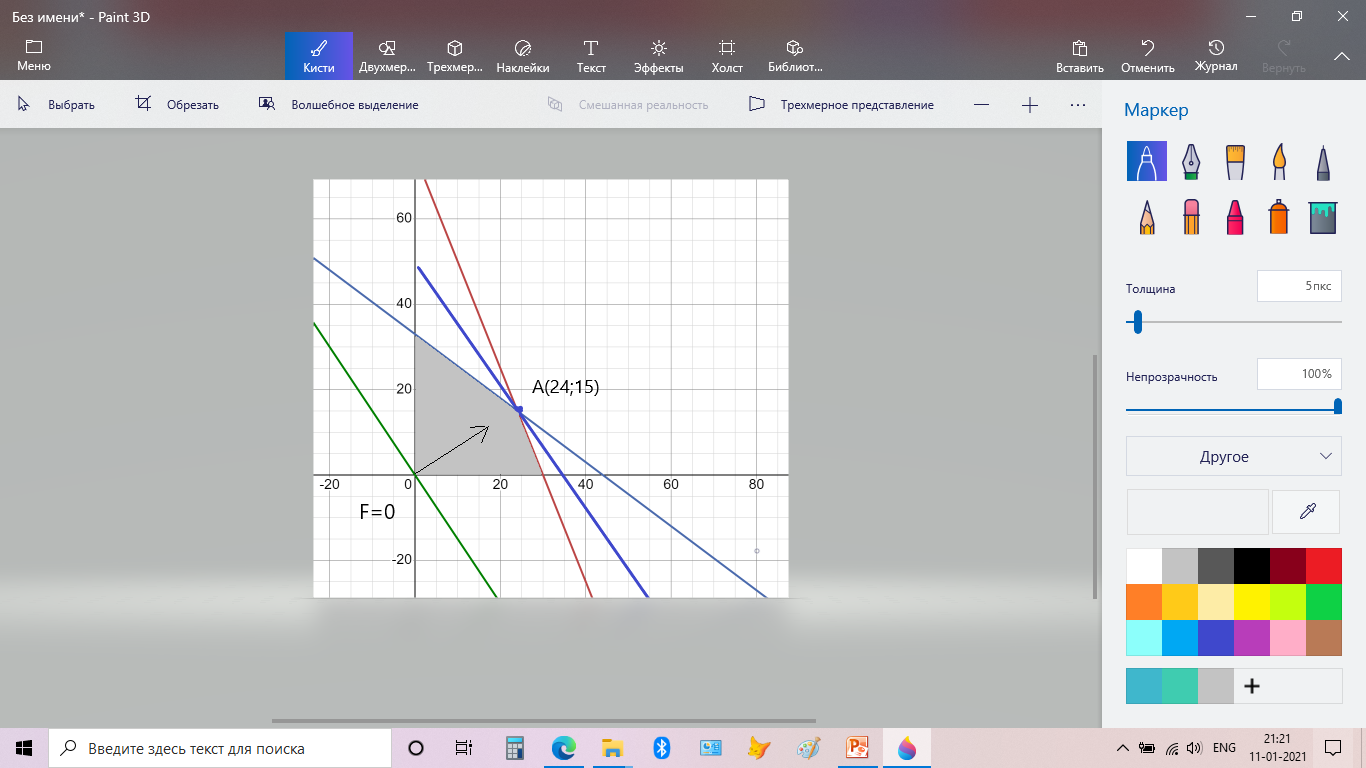 Задачи 2      ЕГЭ (профиль, 2 часть)
Целочисленное решение
Красный карандаш стоит 18 рублей, синий 14 рублей. Нужно купить карандаши имея только 499 рублей, при этом число синих карандашей не должно отличаться от числа красных больше чем на шесть
а)можно ли купить 30 карандашей?
б)можно ли купить  33 карандаша?
в)какое наибольшее число карандашей можно купить?
Математическая модель задачи.
Область допустимых решений системы ограничений задачи.
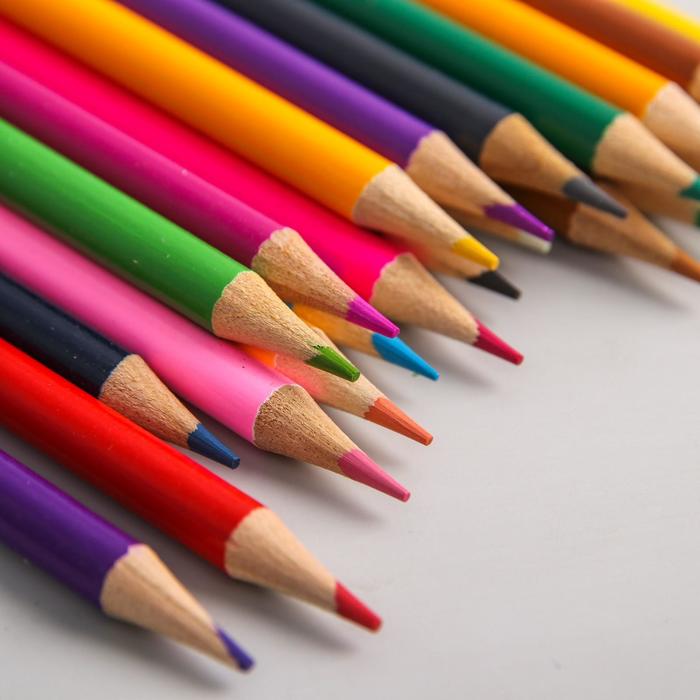 Пусть х- количество красных карандашей, у-количество синих карандашей
 F=x+y→max
3.Вектор С.
4.Линия уровня (перпендикулярно  С ).
5.Линию уровня перемещаем по направлению   вектора С
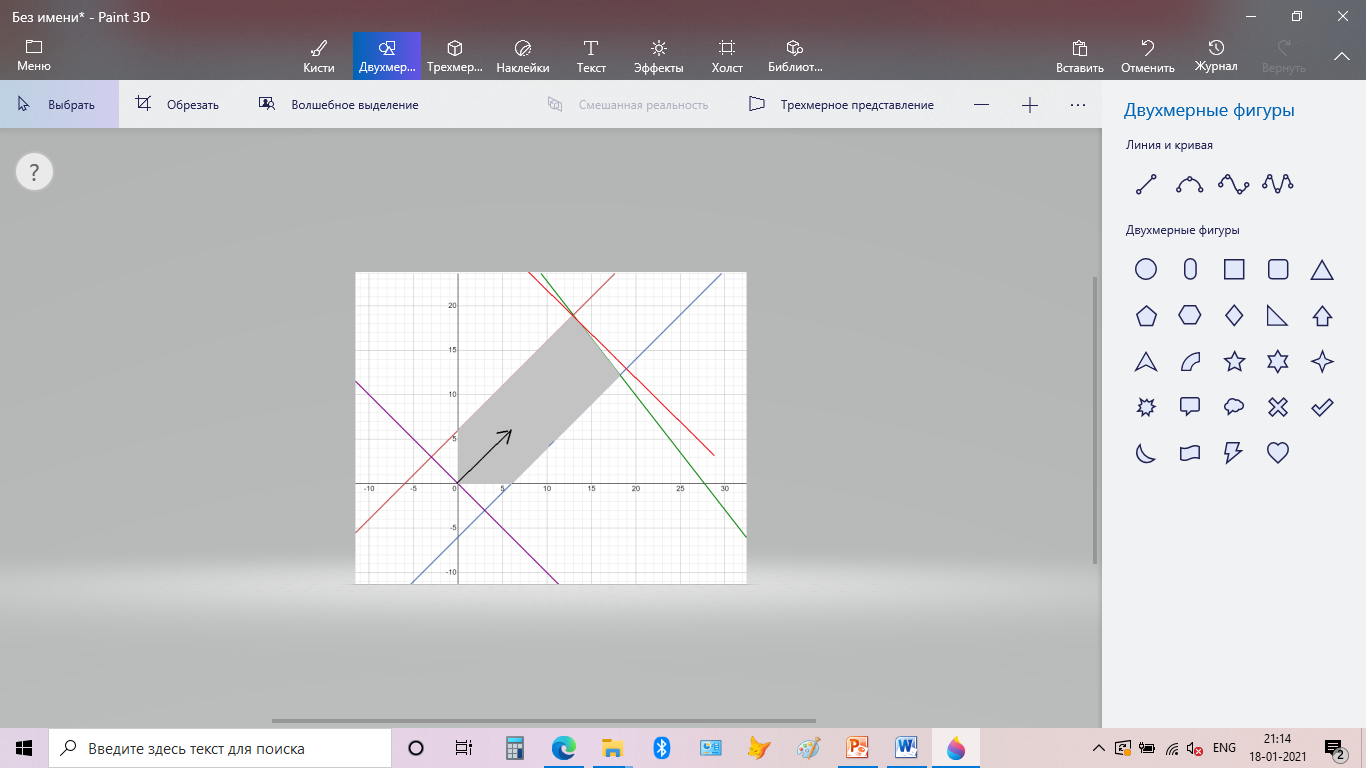 А(415/32;607/32)
F(13;18)=F(14;17)=
F(15;16)=31
C=(1;1)
Задачи 3      ЕГЭ (профиль, 2 часть) Целочисленное решение
Колхоз имеет возможность  приобрести не более 19  трехтонных  машин и не более  17 пятитонных. Трёхтонная машина стоит 4000у.е,пятитонная 5000у.е.
На покупку колхоз может выделить  141 000  у.е. Сколько можно приобрети машин, чтобы их суммарная  грузоподъёмность была максимальной?
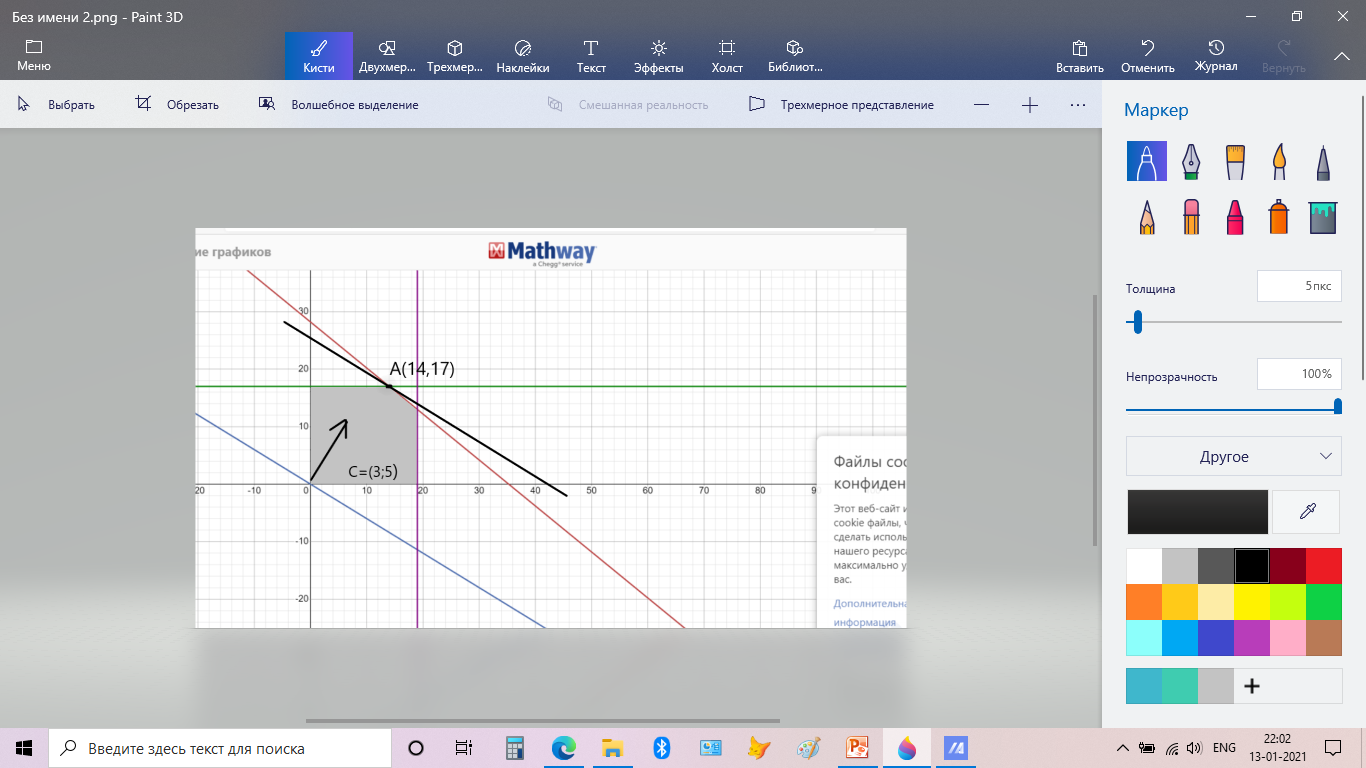 Fmax=3·14+5·17=127
Тест
Вопрос 1
Линейное программирование – это:
a) пакет прикладных программ;
б) язык программирования;
математическая дисциплина, изучающая методы нахождения наибольшего (наименьшего) значения линейной функции;
в) математическая дисциплина, изучающая методы решения линейных уравнений.
ответ:в
Тест
Вопрос 2
Целевой называется функция
a) которую надо построить по заданным точкам;
б) которую надо минимизировать или максимизировать;
в) график которой надо построить;
г) график которой надо преобразовать.
ответ:б
Тест
Вопрос 3
Системы неравенств или уравнений, которым должны удовлетворять переменные целевой функции, будем называть:
a) системами разграничений;
б) системами допущений;
в) системами ограничений;
г) системами различий.
ответ:в
Тест
Вопрос 4
Любое решение системы ограничений называется ... решением задачи линейного программирования.
a) допустимым;
б) оптимальным;
в) наилучшим;
г) правильным.
ответ:а
Тест
Вопрос 5
Оптимальным решением задачи линейного программирования называется:
a) решение, в котором целевая функция принимает максимум (минимум);
б) решение, при котором целевая функция отрицательна;
в) решение, при котором целевая функция положительна;
допустимое решение, при котором целевая функция принимает минимум (максимум).
ответ:в
Тест
Вопрос 6
Так как система ограничений  задачи есть система линейных неравенств, то множество ее решений есть выпуклый многоугольник М, лежащий в большинстве случаев
a) в третьей координатной четверти;
б) во второй и четвертой координатной четверти;
в) в первой координатной четверти.
ответ:в
Тест
Вопрос 6
Целевая функция принимает свое наименьшее значение в точке … области допустимых решений.
a)	«выхода»;
б)	«захода»;
в)	«входа».
ответ:в
отсутствие сложных и громоздких вычислений
экономия времени
Наглядность
ПРЕИМУЩЕСТВА
Графического способа решения задач линейного программирования
Синквейн
1-ая строка отвечает за основную тему занятия и состоит из ключевого слова
2-ая строка — два прилагательных, характеризующих это понятие
3-я строка — три глагола, отвечающих за действие
4-ая строка — короткое предложение, раскрывающее суть происходящего
5-ая строка — синоним главного слова
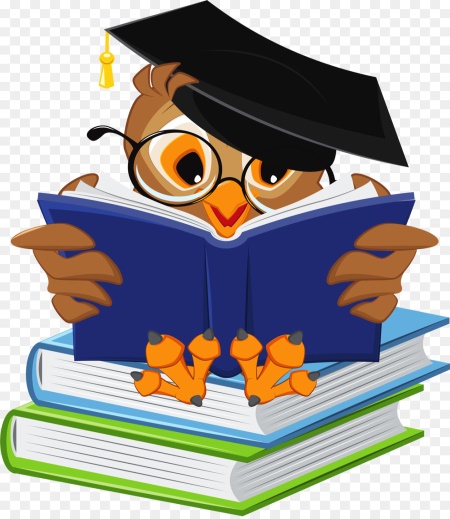 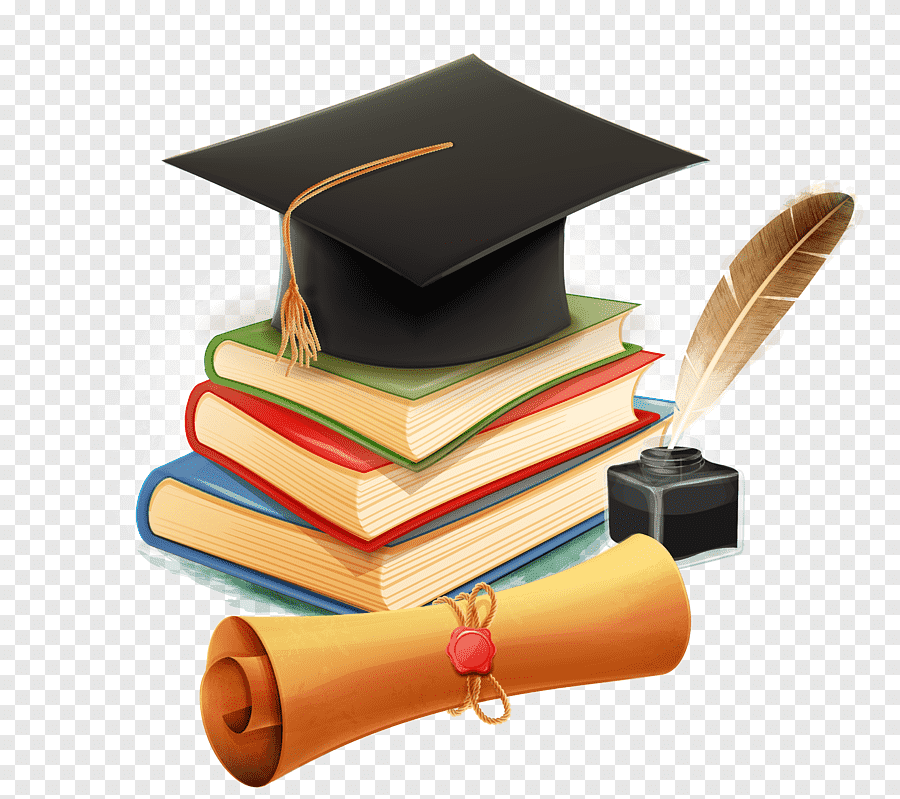 «Математика уступает свои крепости лишь  сильным
и  смелым»
                                                                       А.П. Конфорович
Домашнее задание
Решите любые две задачи из файла с дополнительными задачами
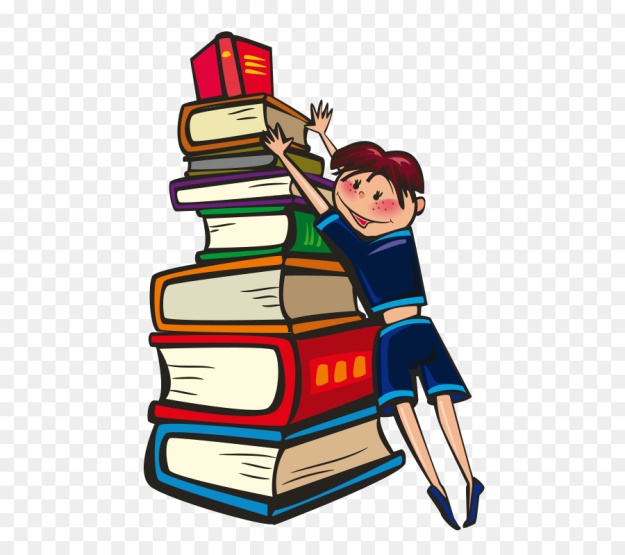 Список литературы  и сайтов:
Волков В.А. Элементы линейного программирования. Пособие для учителей средней школы. Москва «Просвещение» 1975.
Горстко А. Б. Познакомьтесь с математическим моделированием. – М.: Знание, 1991.
Математика. Учебник для экономистов. 10-11 классы. М., «Сантакс - пресс», 1996.
Презентация и разработка урока "Графический способ решения задач" (infourok.ru)
Тема «Линейное программирование» - Презентация 241507-1 (900igr.net)
Методы оптимальных решений в линейном программировании - презентация онлайн (ppt-online.org)
Презентация на тему: Математическое (studfile.net)
«Технология проблемного обучения на уроках мхк» (psihdocs.ru)
Спасибо за внимание
Дорогу осилит идущий, а математику - мыслящий